DPH COVID-19 Health Equity Advisory Group: Recommendations, DPH Potential Actions & Updated Data Release 
 

07/08/20
Table of Contents
Description of the Health Equity Advisory Group
2.   DPH Health Equity Framework
Full Health Equity Advisory Group Recommendations 
COVID-19 Health Equity Data (updated July 1st)
COVID-19 Community Impact Survey Details
2
1. COVID-19 HEALTH EQUITY ADVISORY GROUP
3
DPH COVID-19 Health Equity Advisory Group
The Commissioner convened the Health Equity Advisory Group to advise DPH on the needs of communities and populations disproportionately impacted by the COVID-19 pandemic.
The 26 Health Equity Advisory Group members represent a cross-sector of community leaders and health and racial equity experts.

The group met twice weekly throughout the month of May.  The group organized its effort into four subcommittees chosen by the members to create a set of recommendations.

Group members provided reading materials and feedback in between meetings as well.
4
DPH COVID-19 Health Equity Advisory Group
Members selected four areas to address: 
Data and Metrics
COVID-19 Mitigation
Community Engagement and Support
Social Determinants of Health

Each subcommittee was led by volunteer co-chairs who were members of the advisory group. Logistical support and note-taking was provided by DPH staff.

In total the group met 8 times, 5 times as a full group and 3 times in the subgroups.
5
DPH COVID-19 Health Equity Advisory Group
The primary function of the advisory group was to generate a series of recommendations for the Commissioner of the Massachusetts Department of Public Health on how the COVID-19 pandemic response could be informed by a health equity lens to ensure equitable access to resources and services, and prevent inequities and disproportionate negative outcomes.
6
7
8
2. DPH health equity framework
9
10
Office of Health Equity
Mission:
Leverage public and private partnerships to collect, use and disseminate high quality data and documentation and inform and influence policies, programs, practices, prevention strategies and resource allocation that address inequities in the social determinants of health.  The Office of Health Equity was established at DPH in the 1980s and was expanded in 2018 through an Interagency Services Agreement from the Executive Office of Health & Human Services.
11
A working framework for DPH’s equity activities
12
Definition of Terms
What is health equality?
Everyone is given the same health intervention without consideration of underlying needs.

What are health disparities?
Disparities are significant differences in health outcomes between populations.

What are health inequities?
Inequities are the unjust distribution of resources and power between populations which manifests in disparities.

What is health equity?
Everyone has what they need to attain their highest level of health.
13
What Makes Us Healthy?
SOURCE: ADAPTED FROM R TARLOV, A. (1999). PUBLIC POLICY FRAMEWORKS FOR IMPROVING POPULATION HEALTH. ANNALS OF THE NEW YORK ACADEMY OF SCIENCES. 896. 281-93.
14
CDC Health Impact Pyramid
15
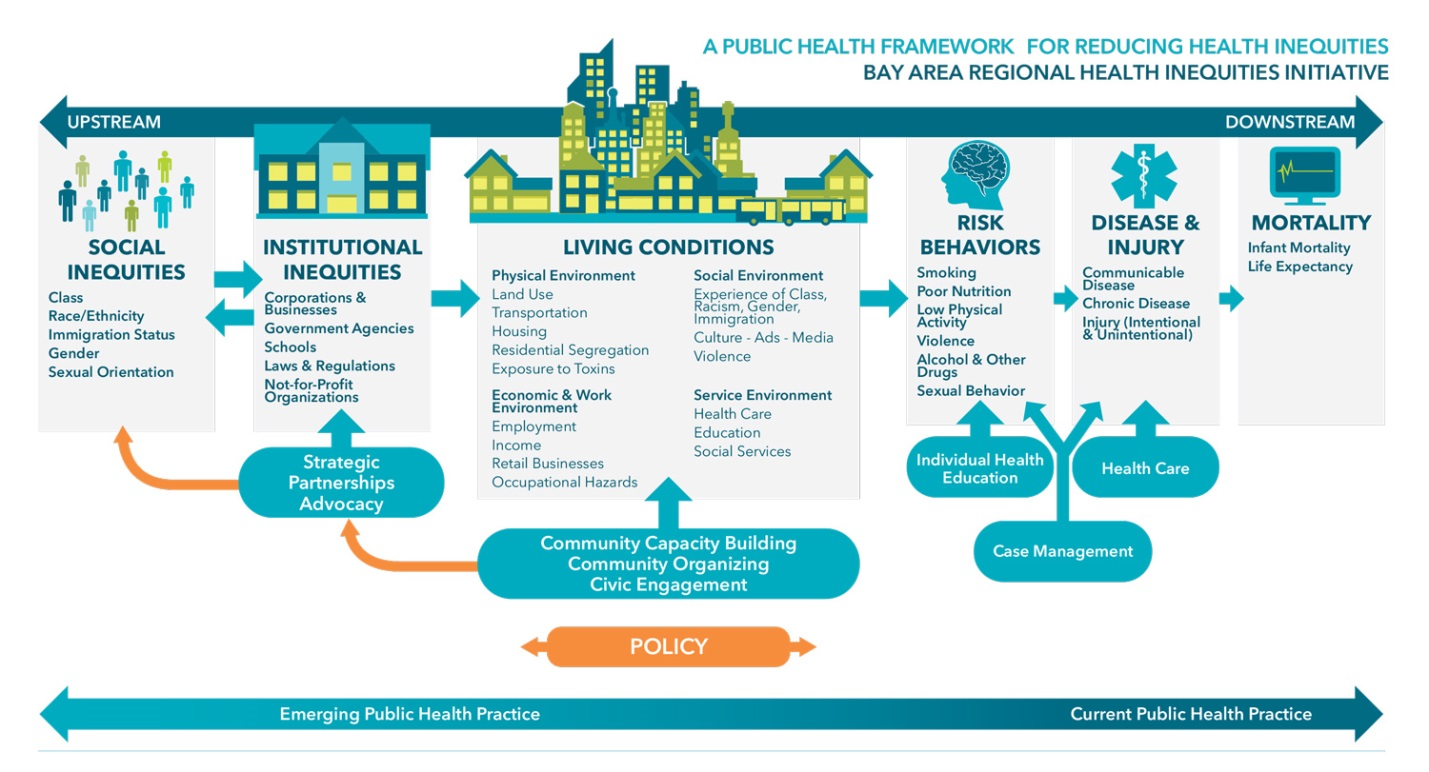 Poor conditions prevent people from practicing healthy behaviors and achieving good health.
16
17
3. Full COVID-19 Health Equity Advisory Group Recommendations
Principles Underlying Recommendations
As part of the  development of these recommendations, the Health Equity Advisory Group Social Determinants of Health Subcommittee developed the following principles:

Acknowledging the fundamental role of racism, xenophobia and lack of economic opportunity as causes of inequitable outcomes; 

acknowledging the role of root causes even if addressing a more immediate and urgent need; at a minimum, ensuring that immediate mitigations are implemented in a way that does not perpetuate inequities and does more than provide a service that alone does not work to change the condition leading to the inequity; 

identifying actions that can have measurable impact and/or where we can demonstrate what success looks like; 

these actions are intended to challenge existing systems that are not working.
18
Model of How Social Determinants Interact
Education
Economic Mobility
Health
Stable Housing
Healthy Food Access
19
Social Determinants of Health Subcommittee
20
SDOH Recommendation 1: Implement policies that increases housing stability
Details: Moratorium on evictions and foreclosures to include a financial relief package help pay rents and mortgages

Root Cause Identified: Redlining, lending practices and segregation have limited communities of color ability to own homes

Population(s) Impacted: Communities of color as primary focus
SDOH Recommendation 2: Develop pathways to financial freedom to prevent further disparities and that support economic mobility
Details: COVID-19 has shined a spotlight on systems that disadvantage communities of color and limit ability to participate fully in the economy. Implementation of a comprehensive economic package that includes but is not limited to relief for small businesses owned by persons of color will strive to change the wealth gap and support economic mobility. 

Root Cause Identified: Lack of economic opportunity 

Population(s) Impacted: Communities of color as primary focus
Social Determinants of Health
23
Community Engagement & Support Subcommittee
24
Community Engagement Recommendation 1: Prioritize investment in multilingual outreach to communities most critically impacted by COVID-19 regarding testing, protection at home and workplace, and how to access state assistance programs and resources available
Details:
Deliver explicit message at the highest level – ensuring people that they should feel safe getting services and health care (especially immigrants, domestic violence victims)
Provide more information and instruction about how to isolate in closer quarters such as an apartments, where a lot of individuals in are living together
Make informational materials on accessing COVID-19 testing and care, Pandemic Unemployment Assistance, and the eviction moratorium available in at minimum the following languages Portuguese, Chinese, Haitian Creole
Create portal for unemployment benefits in the at minimum the following languages, Portuguese, Chinese, Haitian Creole
Create portal for SNAP benefits in the at minimum the following languages, Portuguese, Chinese, Haitian Creole 
Create portal for RAFT (application for housing) benefits in the at minimum the following languages, Portuguese, Chinese, Haitian Creole
Community Engagement Recommendation 1 (cont.): Prioritize investment in multilingual outreach to communities most critically impacted by COVID-19 regarding testing, protection at home and workplace, and how to access state assistance programs and resources available,
Details, continued:
Create portal for MassHealth benefits in the at minimum the following languages, Portuguese, Chinese, Haitian Creole
Recruit members of priority communities to be health outreach workers, to support with the development and dissemination of culturally informed resources
Employ foreign-trained medical professionals to deploy statewide campaigns (ex: educational videos that can be shared on social media platforms) 

Root Cause Identified: Systemic inequities; lack of accessible + culturally tailored information

Population(s) Impacted: “Priority communities” defined as: race, class, and language, those that have historically received the least resources, racially and ethnically, low income,  ability, immigration status, insurance status, history of incarceration
Community Engagement Recommendation 2: Plan and implement strategy for the active engagement and representation of existing anchor organizations in the communities in decision-making processes related to COVID-19 response and recovery
Details:
Invest in the capacity of existing partner organizations
Allow enough time to engage stakeholders
Put those with lived experience at the center of this process

Root Cause Identified: Systemic inequities; lack of accessible + culturally tailored information

Population(s) Impacted: “Priority communities” defined as: race, class, and language, those that have historically received the least resources, racially and ethnically, low income,  ability, immigration status, insurance status, history of incarceration
Community Engagement Recommendation 2: Develop pathways for foreign-trained medical professionals to practice
Details:
Conduct an inventory of the number of foreign trained medical professionals unable to practice in MA
Assess current licensing requirements and models (ex. CHW) to develop plan to increase Foreign-trained medical professionals ability to practice

Root Cause Identified: Systemic inequities; lack of accessible + culturally tailored information

Population(s) Impacted: “Priority communities” defined as: race, class, and language, those that have historically received the least resources, racially and ethnically, low income,  ability, immigration status, insurance status, history of incarceration
Community Engagement & Support
29
COVID-19 Mitigation Subcommittee
30
Mitigation Recommendation 1: Ensure equitable distribution of personal protective equipment (PPE) to essential workers, residents in professions most at-risk, and communities with high rates of infection
Mitigation Recommendation 1 (cont.): Ensure equitable distribution of personal protective equipment to essential workers, residents in professions most at-risk, and communities with high rates of infection
Mitigation Recommendation 1 (cont.): Ensure equitable distribution of personal protective equipment to essential workers, residents in professions most at-risk, and communities with high rates of infection
Mitigation Recommendation 2: Understand housing instability in response to needs raised by COVID-19 and implement policies that increase housing stability
Details: 
Moratorium on evictions and foreclosures to include a financial relief package help pay rents and mortgages
Establish a broader effort to create temporary housing using college dormitories and hotels for those in isolation or those who feel unsafe to return home and 
Assist individuals in finding or staying in safe, affordable housing.

Tasks:
Secure interim housing options for those needing to isolate, with a focus on available college dormitories and hotel rooms/suites
Develop implementation and management plan in collaboration with colleges and hotels (monitor and manage inventory of available housing)
Provide family care support during time of temporary isolation (child and elder care, explore option of utilizing low risk family and friends)
Incorporate, to the extent feasible, cultural considerations in location and core elements of temporary housing (e.g. food choices)
Mitigation Recommendation 2 (cont.): Understand housing instability in response to needs raised by COVID-19 and implement policies that increase housing stability
Tasks, continued: 
Expand the state’s three mobile housing subsidies: MRVP, AHVP, and the DMH Rental Subsidy. This will help ensure experiencing economic disruption can find safe, affordable places to live. 
Ensure emergency housing options are available to all regardless of immigration status  

Root Cause Identified: Redlining, lending practices and segregation have limited communities of color ability to own homes 

Population(s) Impacted: Communities of color as primary focus; Essential workers with positive COVID-19 test results (health care and other essential workers); Essential workers in dense living arrangements with concerns of family exposure; Other individuals (non-essential workers) who are members of priority populations; Immigrant communities with intentional focus on the undocumented; People who are homeless; Those who have been decarcerated
Mitigation Recommendation 3: Create strategic guidance to intentionally recruit diverse, culturally intelligent workforce, including for contact tracing, tracking cases, and other workforce needs
Mitigation Recommendation 4: Work to ensure all populations have equitable access to needed therapies, vaccines, trials, and other necessary medical care
Mitigation Recommendation 4 (cont.): Work to ensure all populations have equitable access to needed therapies, vaccines, trials, and other necessary medical care
Mitigation Recommendation 5: Create coordinated effort across healthcare providers and other relevant stakeholders to streamline efforts regarding mitigation and surge
Mitigation Recommendation 5 (cont.): Create coordinated effort across healthcare providers and other relevant stakeholders to streamline efforts regarding mitigation and surge
Mitigation Recommendation 5 (cont.): Create coordinated effort across healthcare providers and other relevant stakeholders to streamline efforts regarding mitigation and surge
Mitigation Recommendation 6: Monitor enforcement of guidance to avoid over-policing in disenfranchised communities and increasing inequities
2. COVID-19 Mitigation: DPH Next Steps
43
Data and Metrics Subcommittee
Reopening Massachusetts Plan Details: https://www.mass.gov/info-details/reopening-massachusetts
44
Data Recommendation 1: Track and report  COVID19 indicators disaggregated across vulnerable populations to ensure equitable and culturally/linguistically appropriate resource distribution
Details:
Demographic and geographic data at a granular level (vulnerable populations and hot spots/gateway city data by zip code), disability status, institutional settings (prisons, group homes) e.g. include data for Native/indigenous populations on reports
Include denominators by neighborhood when tracking disaggregated testing data
Incorporate SDOH into health equity framing. Avoid stigma stereotypes and "blaming" by framing disparities data in the systemic inequities that are causing them.

Root Cause Identified: Segregation and disinvestment in marginalized communities, inequities in access to resources among marginalized populations

Population(s) Impacted: Racial/Ethnic groups (AAPI, Black, Indigenous, and Latinx); immigrants, women, elders, low-income and people with disabilities
Data Recommendation 2: Track ability to work from home across vulnerable populations to ensure resources (funds, PPE, testing, etc.) are geared towards vulnerable populations
Details:
Working with specific industries or employers to supplement as state data may be   limited
Assess the feasibility of data recommendations, i.e. does the infrastructure already exist to collect this information, or can they be improved?
Be mindful of the limitations of other data sources,  e.g. public schools' challenges collecting Native Alaskan/American Indian/Native Hawaiian student data 

Root Cause Identified: Lower-paying/hourly wage jobs are often held by people of color both US and foreign born, and women; these jobs are typically harder to do from home or have no telework options

Population(s) Impacted: Women and Communities of color, immigrants, and low income
Data Recommendation 3: Track access to and ownership of childcare services across vulnerable populations and geography to ensure equitable childcare access for workers required to return to work and support minority-owned childcare services in hot spots
Details:
Certain businesses/industries less likely to work from home presenting higher risk for workers. Those same jobs required to return are less likely to be able to afford and more likely to need childcare
Populations that are likely to have access to PPE, may exist in areas/serve populations with higher case rates
Track childcare providers' ownership and ability to afford cost of PPE and safety standards

Root Cause Identified: Segregation and disinvestment in marginalized communities, inequities in access to resources among marginalized populations

Population(s) Impacted: Communities of color, immigrants, low income population
Data Recommendation 4: Track ridership in “hot spot” transit areas to ensure minority communities are not subject to increased exposure due to crowded transit
Details:
Riders that use public transit to commute to/from “hot spot” (areas with high incidence of COVID-19) likely to have increased exposure
Surveillance data  needed for hot spot residents/workers  
Need to  track indicators of risk mitigation for riders as well
Consider State plan to allocate resources MBTA riders at hot spot areas, e.g. provide free masks/PPE at transit stops in these areas

Root Cause Identified: Segregation and disinvestment in marginalized communities, inequities in access to resources among marginalized populations

Population(s) Impacted: Communities of color, immigrants, low income population
Data and Metrics
49
4. COVID-19 Health Equity Data Highlights: Updated July 1, 2020
Population denominators for rate calculations provided by UMass Donahue Inst. based on Strate S, et al. Small Area Population Estimates for 2011 through 2020, published March 2020 (original report published Oct 2016)
50
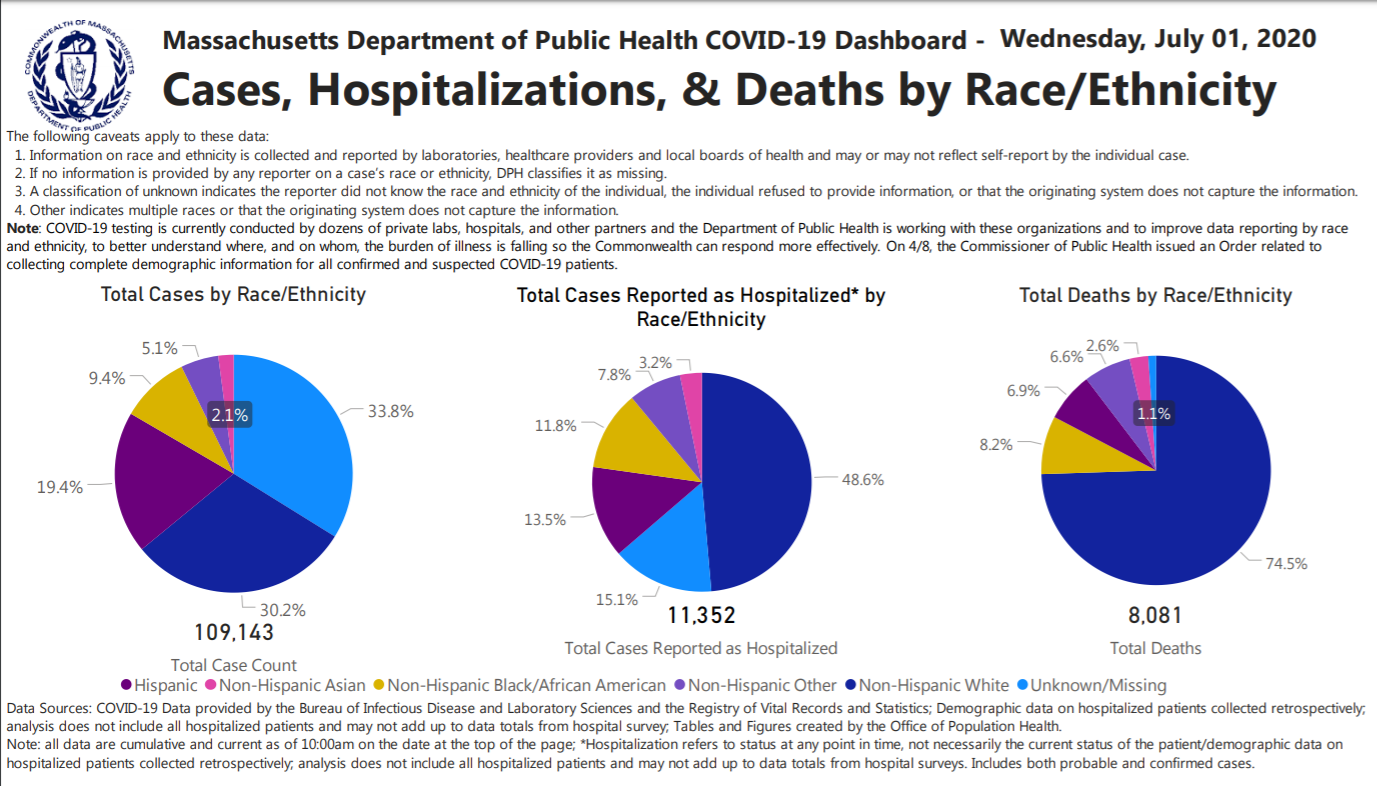 https://www.mass.gov/info-details/covid-19-response-reporting#covid-19-daily-dashboard-
51
Following the Executive Order on April 8th, race/ethnicity data reporting has improved for cases, deaths, and hospitalizations
52
The Rate of Positive Cases is Highest for Black and Hispanic Residents
The highest rates of positive cases are among Black non-Hispanics and Hispanics which are more than 3x higher than the rate for White non-Hispanics
Black non-Hispanics represent 7.2% of the MA population but double that proportion of cases at 14.2% of cases
Hispanics represent 12.2% of the MA population but more than twice that proportion of cases at 29.3% of cases
Data as of 07/01/2020
Population denominators for rate calculations provided by UMass Donahue Inst. based on Strate S, et al. Small Area Population Estimates for 2011 through 2020, published March 2020 (original report published Oct 2016)
53
The Communities with Highest Case Rates are Primarily in High Density Population Areas
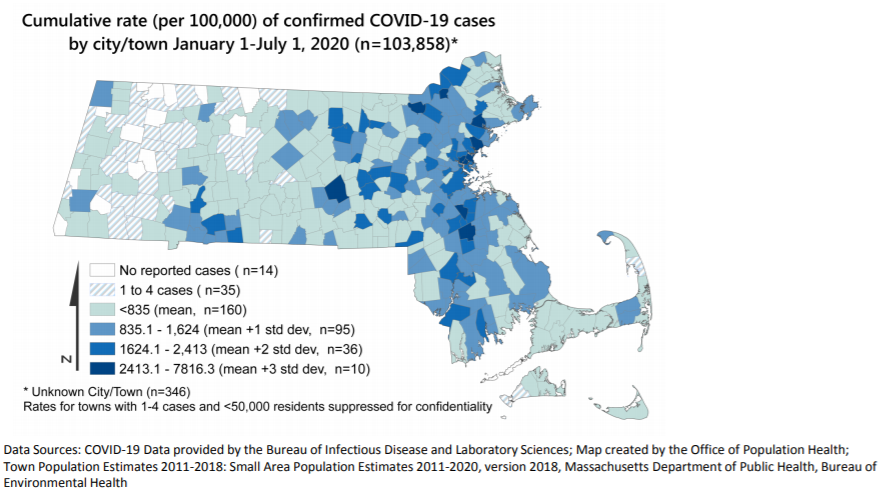 The ten communities with the highest cumulative rates of COVID-19 cases per 100,000 residents were: Chelsea, Brockton, Lawrence, Everett, Lynn, Revere, Randolph, Worcester, Danvers, and Lowell.
54
Cities with the Highest Rates of COVID-19 are Primarily Communities of Color
The ten communities with the highest rates of COVID-19 are shown below. The overall rate in MA of COVID-19 Cases is 1,490.8 per 100,000 people as of 06/30/2020. Almost all of these communities have high (>50%) percentage of residents who are people of color (shaded blue)
MA State Average Rate
Population denominators for rate calculations provided by UMass Donahue Inst. based on Strate S, et al. Small Area Population Estimates for 2011 through 2020, published March 2020 (original report published Oct 2016)
55
State and Town-level COVID-19 data from 06/30
Communities with New Cases include those with High Cumulative Case Rates
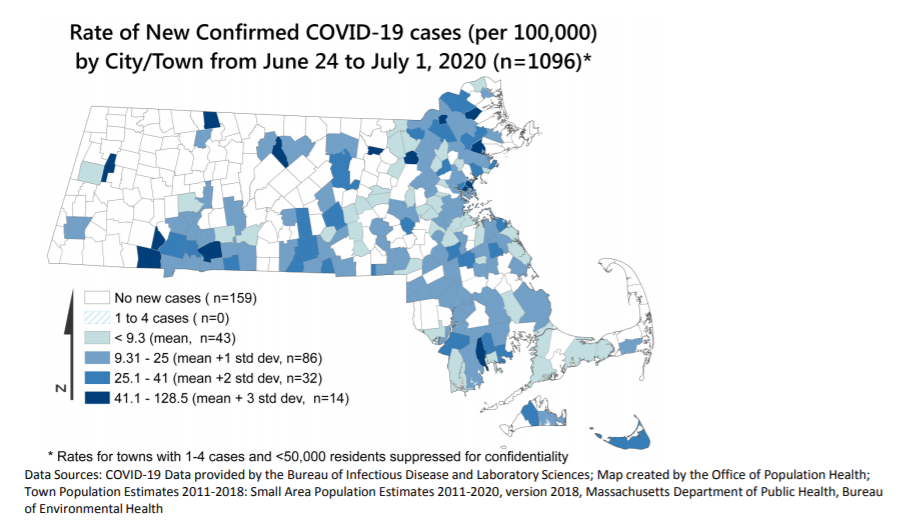 From June 24th  to July 1st cities/towns with high cumulative case rates reported above state average rate of new cases, these include Chelsea, Danvers, Lawrence, and Revere. 
New communities with high weekly new case rates compared to the average new case rate are Ayer, Hampden, Haverhill, Middleton, New Bedford and Springfield.
56
The Rate of Hospitalizations is Highest for Black and Hispanic Residents
White non-Hispanics represent 71.5% of the population but only 57.2% of the hospitalizations, whereas the percentages of Black Non-Hispanic and Hispanics who are hospitalized are greater than their proportions in the population.
The rate of hospitalizations for Black non-Hispanics and Hispanics is 2.4x and 1.6x higher (respectively) than for White non-Hispanics.
Data as of 07/01/2020
Population denominators for rate calculations provided by UMass Donahue Inst. based on Strate S, et al. Small Area Population Estimates for 2011 through 2020, published March 2020 (original report published Oct 2016)
57
Testing Rates are High in Communities with Highest Case Rates
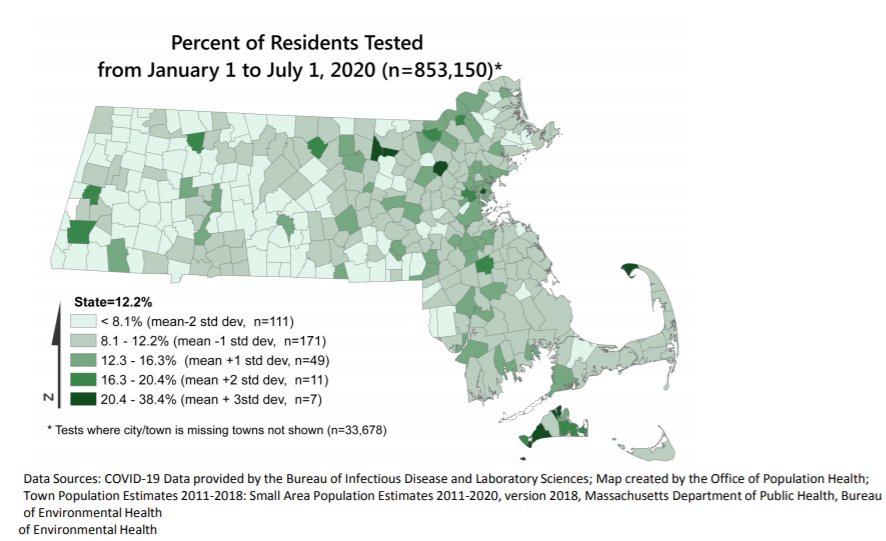 The overall testing rate in MA is 12,246 per 100,000 residents.  Sixty-four cities/towns with the high case rates also have testing rates above the state average, including  Chelsea. 
Nine towns have high testing rates, but are not among the highest case rate communities: Aquinnah,  Ayer,  Bedford, Chilmark,  Edgartown,  Gardner,  Provincetown,  Shirley, and Tisbury
58
Age-Specific Death Rates by Race/Ethnicity Reveal Inequities
Age-specific death rates reveal that Hispanic, Black Non-Hispanic and Other Non-Hispanic residents have higher rates of death in every age group compared to White and Asian Non-Hispanic. This is most pronounced for age groups under 70. (Caveat: Some of the smaller counts can be unstable.)
Data as of 06/30/2020
Rates are per 100,000 population.  Age-adjusted to the 2000 US standard population. See weights used at:  https://www.cdc.gov/nchs/data/statnt/statnt20.pdf
Count and Rate (per 100,000) of Reported Deaths among COVID-19 Confirmed and Probable Cases by Race and Ethnicity and Age Group in MA1 (N=8054)
59
Age-Adjusted Death Rates by Race/Ethnicity Reveal Inequities
The age-adjusted death rate is highest for Black residents, at 168.1 deaths/100,000
Age-adjusted death rates are recommended for comparisons among race groups given differences in the underlying age distribution of the MA population by race, and differences in COVID-19 death trends by age
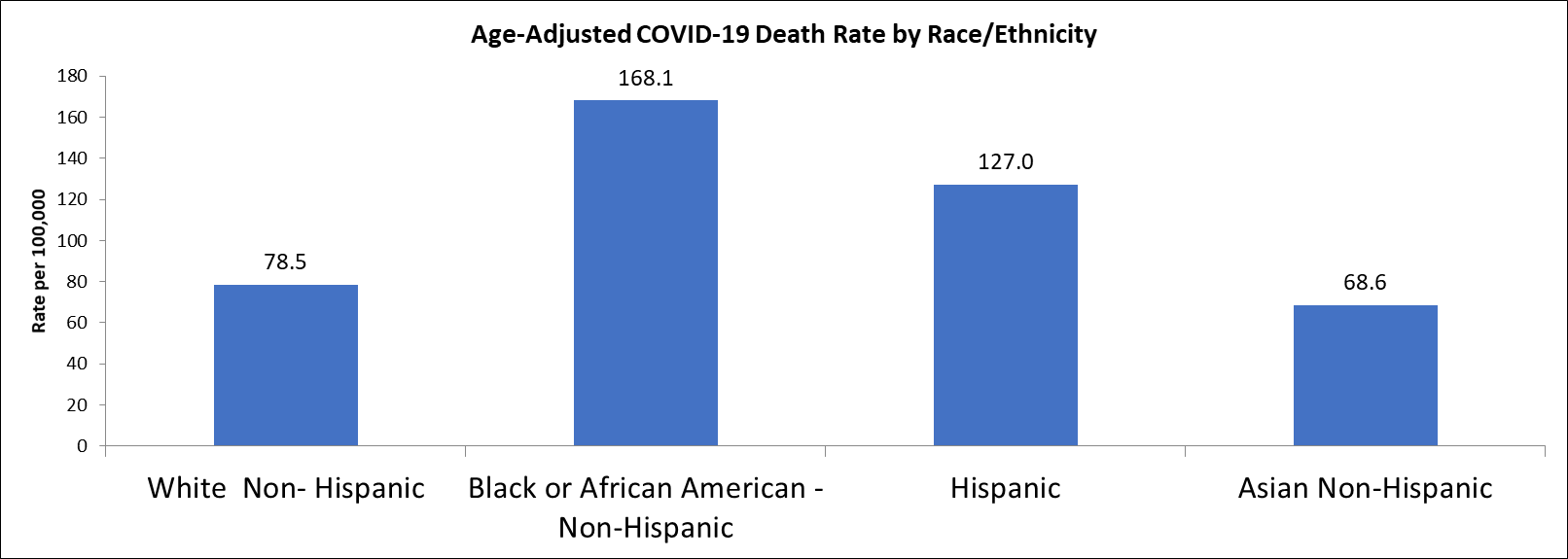 Data as of 06/30/2020
Population denominators for rate calculations provided by UMass Donahue Inst. based on Strate S, et al. Small Area Population Estimates for 2011 through 2020, published March 2020 (original report published Oct 2016)
Rates are per 100,000 population.  Age-adjusted to the 2000 US standard population. See weights used at:  https://www.cdc.gov/nchs/data/statnt/statnt20.pdf
Count and Rate (per 100,000) of Reported Deaths among COVID-19 Confirmed and Probable Cases by Race and Ethnicity and Age Group in MA (N= 8054). Data are current as of 6/30/2020 and are subject to change.
60
61
5. COVID-19 Community Impact Survey
COVID-19 Community Impact Survey
This is a survey of needs, knowledge and issues related to COVID-19 based on a large, tailored convenient sample that will:
Collect detailed demographic information
Support short and long term action 
Will be translated into multiple languages 
Include a strong community engagement strategy. 

Aim of survey is to get actionable information from communities and populations disproportionately impacted by COVID-19
COVID-19 Community Impact Survey
Purpose: To better understand the needs of residents of the Commonwealth arising from the COVID-19 crisis and the mitigation efforts, in order to help address those needs now and plan for longer-term support.
	Section 1: Awareness and Perceptions of COVID-19
	Section 2: Experiences of COVID-19
	Section 3: Comorbid Conditions/Risk Factors for COVID-19
	Section 4: Impact of COVID-19 on Basic Needs (includes tech questions)
	Section 5: Impact of COVID-19 on Mental Health
	Section 6: Impact of COVID-19 on Family
	Section 7: Impact of COVID-19 on Substance Abuse
	Section 8: Impact of COVID-19 on Education
	Section 9: Impact of COVID-19 on Employment/Income
	Section 10: Impact of COVID-19 on Safety/Violence
	Section 11: Protective Factors
	Section 12: Demographics
63
Community Impact Survey: Priority Populations
Priority populations identified for the adult survey:

Young parents (youth age 24 or less with children)
People who are currently using substances 
People who are incarcerated or have a history of incarceration
People who are experiencing homelessness or housing instability
Pregnant and postpartum women
People of color, including:
Foreign born people
People with limited English proficiency
People  with disabilities
LGBTQ+ people
Geographic: Representation across the state (with oversampling of hotspots)
People who are essential workers
People who are recently unemployed
Elders
64
Community Impact Survey: Priority Populations
Priority populations identified for the youth survey (age 14-24):
Young people who are incarcerated or have a history of incarceration
Young people who are experiencing homelessness or housing instability
Young people of color, including:
Foreign born young people
Young people with limited English proficiency
Young people with disabilities
LGBTQ+ young people
Out of school youth
Geographic: Representation across the state (with oversampling of hotspots)
Young people who are essential workers
65